Comprensión de los Servicios de Apoyo en el Hogar y COVID-19
Disability Rights California
1-800-776-5746

Presentadoras:
		Lizzette Gomez, Staff Attorney 
		Vanessa Ochoa, Multicultural Affairs Senior Advocate
		Crystal Padilla, Senior Advocate
Temas de Hoy
Que es IHSS?  
 Quien es elegible? 
 Como solicitar?  
 Como sabe si fue aprobada? 
 Que tal si no estoy de acuerdo con el Condado? 
 Como escribirme para ser proveedor? 
Que esta pasando con el presupuesto del estado? 
 Preguntas?
Descripción general de IHSS
¿Qué es IHSS?
Es un programa para ayudar a que las personas con discapacidades permanezcan en sus hogares
Les brinda servicios básicos a las personas que no pueden realizar las tareas de manera segura por su propia cuesta 
Es administrado por cada condado bajo la dirección del Departamento de Servicios Sociales (California Department of Social Services, CDSS)
Es una alternativa a la ubicación fuera del hogar
¿Qué Tipos de Servicios Paga el IHSS?
Categorías de Servicios, incluyen, pero no son limitados a los siguiente:
Domésticos y Servicios Relacionados: preparación de comida, limpieza, lavandería y sacar la basura.
Servicios de Cuidado Personal/Cuidado no Medico: bañar, alimentación, vestir, peinar, etc.
Servicios Paramédicos: asistencia con medicamentos, inyecciones, e ir al baño.
Supervisión Protectora: vigilar a personas con impedimentos cognitivos o mentales para prevenir lesiones
Servicios de Transportación
Acompañamiento a citas medicas
Elegibilidad y el Proceso de Solicitud
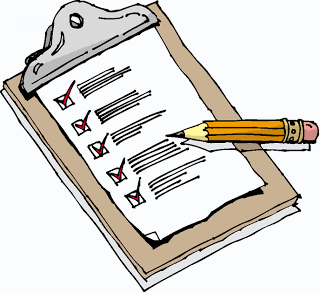 ¿Quién es elegible para IHSS?
Cualquier residente de California es elegible para IHSS si:
Son ciegos, discapacitados o 65 años de edad o mayores
¿Son elegibles para SSI/SSP o Medi-Cal?
Viven en un hogar o apartamento (sin incluir un hospital, un asilo de ancianos, una vida asistida o un centro de atención con licencia)
No se puede vivir con seguridad en casa sin ayuda 
Un solicitante elegible que:
Es vivir en una instalación y quiere vivir en su propia
Puede vivir de forma segura en casa si se proporcionara IHSS
Se somete a una evaluación de necesidades
Descripción General del Proceso de Solicitud de IHSS
1. Solicitar en la oficina del IHSS del Condado   
	https://www.cdss.ca.gov/inforesources/county-ihss-offices
	2. Formulario de Certificación de Atención Médica (SOC 873)
	3. Prepararse para la evaluación 
	4. Evaluación presenciada con el trabajador social de IHSS en su casa** 
	5. Correos del condado Aviso de Acción aprobando o negando servicios 
El Condado debe emitir determinaciones: 	
Beneficiarios de Medi-Cal/Seguro Social – dentro de los 30 días
Sin Medi-Cal – hasta 90 días. Más rápido si hay una necesidad urgente
Formulario de Certificación de Atención Médica (SOC 873): Regla General
SOC 873 debe ser completado y firmado por un proveedor médico con licencia y devuelto antes de que los servicios puedan ser aprobados y comenzar
Excepción: el solicitante está en riesgo de colocación fuera del hogar
Debe ser devuelto al Condado dentro de los 45 días
Puede obtener 45 días adicionales por buena causa si la solicitud se hace antes de que expiren los primeros 45 días
Formulario de Certificación de Servicios de Salud (SOC 873): Durante COVID-19
Debe ser completado por su medico y regresado al condado dentro de 90 días mientras reciben servicios de IHSS 
Supone que todos los solicitantes corren un riesgo inminente de colocación fuera del hogar 
Supone que cada solicitante tiene una buena causa de retraso
En efecto hasta el 30 de junio del 2020
ACIN I-28-20:  https://www.cdss.ca.gov/Portals/9/Additional-Resources/Letters-and-Notices/ACINs/2020/I-28_20.pdf.
[Speaker Notes: For example, your doctor may want to see you before she completes the SOC 873 form.  You doctor may have closed the medical office for in-person appointments.  Your doctor has scheduled a video medical appointment and you need 45 days to be able to obtain the form completed by your doctor after you have seen her.]
Evaluaciones Iniciales del IHSS: Regla General
La evaluación de cara-a-cara sobre las necesidades del recipiente debe ser completada por el Condado antes de que los servicios sean autorizados 
Visita en casa para determinar:
Elegibilidad para servicios
Cuánto tiempo necesitará
Evaluación Inicial de IHSS: COVID-19
Primera Opción: Evaluaciones remotas de IHSS 
Se puede realizar a través de videollamada (Skype o FaceTime) 
Debe ser aprobado por un supervisor de IHSS antes de que los servicios estén autorizados
Segunda Opción: Evaluaciones de Cara-a-Cara 
Los condados obtendrán información por teléfono para reducir la cantidad de tiempo que pasa en la casa del solicitante
Durante la visita de casa, el trabajador social del IHSS debe tomar las precauciones recomendadas por las agencias de salud pública
No se debe realizar una evaluación en el hogar si el trabajador social tiene síntomas COVID-19 o puede haber estado expuesto a COVID-19
March 24, 2020 CDSS All County Letter 20-26: https://cdss.ca.gov/Portals/9/Additional-Resources/Letters-and-Notices/ACLs/2020/ACL_20-26.pdf
April 16, 2020 CDSS All County Letter 20-42: https://mcusercontent.com/73901133dd7ea1a5581344daf/files/72845eda-e21c-480f-b16e-34c2ac6b8562/20_42.pdf
Revaluación Anual de IHSS: Regla General
Un recipiente de IHSS debe ser reevaluado cada 12 meses, o 
Cuando un recipiente de IHSS tiene un cambio en sus condiciones o circunstancias
Por lo general, una reevaluación es de cara-a-cara
Reevaluación Anual de IHSS durante COVID-19
Algunos condados continúan completando evaluaciones de cara-a- cara, pero los trabajadores sociales deben: 
Minimizar el tiempo en el hogar del recipiente y obtener tanta información como sea posible por teléfono antes de la visita
Durante este tiempo la reducción de horas, servicios o terminaciones no pueden tomar efecto hasta después del 30 de junio del 2020
Reevaluaciones anuales pueden ser completados §por teléfono
Condados deben priorizar peticiones por reevaluación por parte de un cambio en la condición o circunstancia del recipiente que podría resultar en un aumento de IHSS
March 24, 2020 CDSS All County Letter 20-26: https://cdss.ca.gov/Portals/9/Additional-Resources/Letters-and-Notices/ACLs/2020/ACL_20-26.pdf
April 16, 2020 CDSS All County Letter 20-42: https://mcusercontent.com/73901133dd7ea1a5581344daf/files/72845eda-e21c-480f-b16e-34c2ac6b8562/20_42.pdf§
Acciones Adversas de IHSS: COVID-19
Los condados deben centrarse en las aplicaciones y la autorización de servicios. Deben priorizar:  
Evaluaciones iniciales
Solicitudes de reevaluación debido a cambios en la condición o circunstancias del receptor, incluyendo la pérdida de recursos alternativos debido a COVID-19, y 
Inscripción de proveedores de IHSS 

Por lo general, los condados NO deben tomar ninguna acción para:
Terminar IHSS o disminuir los servicios de IHSS hasta después del 30 de junio de 2020 

Los trabajadores sociales de IHSS también deben asegurarse de contestar y devolver llamadas telefónicas de proveedores y destinatarios tan pronto como sea posible.
March 24, 2020 CDSS All County Letter (ACL) 20-26: 
https://cdss.ca.gov/Portals/9/Additional-Resources/Letters-and-Notices/ACLs/2020/ACL_20-26.pdf
Recursos Alternativos: Regla General
Los recursos alternativos son servicios relacionados con IHSS proporcionados a través de otro recurso de forma gratuita. Algunas personas pueden recibir servicios gratuitos de IHSS mientras están en la escuela, o en Servicios para Adultos Basados en la Comunidad (CBAS, por sus siglas en inglés), o programa de día, programa de trabajo y servicios de transporte

Los recursos alternativos pueden ser identificados en el Aviso de Acción de IHSS (“NOA”) ubicado bajo la columna titulada “SERVICIOS QUE SE REFUSAN O USTED OBTENGA DE OTROS” 

La recepción de recursos alternativos está documentada y reduce el número de horas autorizadas de cada servicio específico prestado a través del recurso alternativo.
Recursos Alternativos: COVID-19, Parte 1
Si el destinatario ya no recibe servicios de recursos alternativos debido a cierres: 

Llame a su trabajador social de IHSS sobre la perdida de sus recursos alternativos y
Pida por el tiempo adicional que ahora necesita
March 24, 2020 CDSS All County Letter (ACL) 20-26: https://cdss.ca.gov/Portals/9/Additional-Resources/Letters-and-Notices/ACLs/2020/ACL_20-26.pdf
April 10, 2020 CDSS All County Letter (ACL) 20-32: https://www.cdss.ca.gov/Portals/9/Additional-Resources/Letters-and-Notices/ACLs/2020/20-32.pdf?ver=2020-04-13-075546-460
[Speaker Notes: Some examples of IHSS tasks you may need help with because of the loss of an alternative resource include: 
Assistance with feeding, meal prep/cleanup, diaper changes, assistance with ambulation, help with prosthesis, 
Increased unmet need for those who need protective supervision, 
Assistance with medications, paramedical services (such as range of motion exercises no longer being provided by a PT or IHSS tasks provided as part of the receipt of nursing services which you are no longer getting due to a nurse shortage), 
Time your IHSS provider spends ordering your food online because you can no longer shop for yourself (due to elimination of paratransit), etc.]
Perdida de Recursos Alternativos Debido a COVID-19, Parte 2
Si no puede comunicarse con su trabajador social, debe documentar la petición y ajustar sus horas. 
Intentos de llamar el trabajador social – como y cuando 
Identifique el programa de recursos alternativos perdido
Identifique las tareas de IHSS donde el tiempo fue reducido en su NOA debido a la recepción de recursos alternativos. Los condados no siempre documentan los recursos alternativos en la evaluación de IHSS/NOA.
Identifique las tareas de IHSS que ahora necesita ayuda debido a la perdida del recurso alternativo. 
Debe de incluir los recursos alternativos identificado en su NOA de IHSS y los que el condado no identifico.
CDSS All County Letter 20-26 on March 24, 2020  & CDSS All County Letter 20-32 on April 10, 2020
[Speaker Notes: Remember, counties may not always identify and document alternative resources during an assessment and as part of your IHSS assessment/NOA. It is also a good idea to document your request for the additional time and provide an explanation as to why more time is needed.]
Solicitud Para Mas Servicios de IHSS Debido a la Perdida de Recursos Alternativos
Fecha 

Programa de IHSS de [Nombre de Condado] 
Dirección o Correo Electrónico :
Atención:  Nombre de Trabajador/a de IHSS
 
Nombre del Destinatario de IHSS:                          ,  Numero de Caso:
 
Querido Trabajador Social de IHSS:
 
Yo le mando esta carta para solicitar aprobación y documentar las necesidades de mi hijo/a por mas horas de IHSS por la perdida de recursos alternativos.  Yo soy el padre proveedor de mi hijo/a. 
 
Antes de los  Covid-19 requisitos de distanciamiento social de COVID-19, mi hijo/a asistía un programa escolar por cinco horas al día. El programa escolar de mi hijo/a ya no esta disponible debido a la emergencia de salud publica de COVID-19.  
 
En el programa escolar, mi hijo/a recibía asistencia con las siguientes tareas de IHSS: 

XX horas: preparación de comida, alimentación y limpieza.  Almuerzo toma aproximadamente 20 minutos para completar todas tareas.  
XX horas: Servicios paramédicos. Sesión de terapia física en la escuela 2 veces a la semana por ½ hora cada sesión.  Estoy recibiendo entrenamiento por el terapista para darle a mi hijo el servicio en la case. Estoy en el proceso de obtener el SOC 321 del terapista. 	
XX horas: Asistir a cambiar panales aproximadamente dos veces al día.  Cada panal tomo como 15 minutos para completar. 
XX horas: Reposicionamiento en silla de ruedas.  Mi hijo necesita reposicionarse en su silla de ruedas cada hora por cinco minutos al día. Toma como 3 minutos cada tiempo para reposicionar. 
 
Desde que el programa escolar termino al final del DIA del MES, 2020, le he proporcionado los servicios mencionados.  Estoy pidiendo que IHSS autorización para que mi hijo reciba XX horas de IHSS que mi hijo  ahora necesita debido  a la perdida de recursos alternativos por COVID-19 como indicado en All County Letter 20-26, https://www.cdss.ca.gov/Portals/9/Additional-Resources/Letters-and-Notices/ACLs/2020/ACL_20-26.pdf.  Esta solicitud se solicita como servicios adicionales a otros tareas de IHSS que ya está recibiendo. 

Gracias,
 
Padre
¿Cómo sé que me aprobaron?
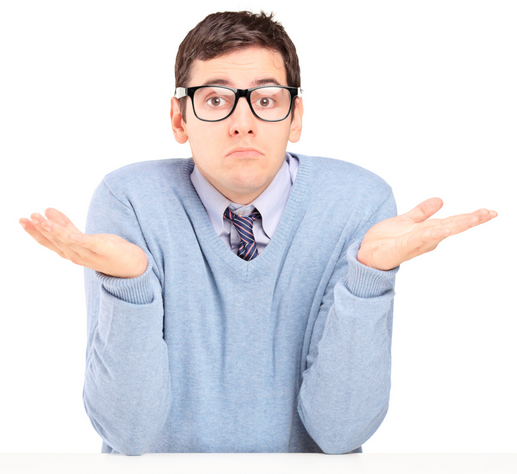 ¿Qué Información esta en la 
 Notificación de Acción?
Solicitud Aprobada 
Fecha de entrada en vigencia 
Numero de horas autorizada por servicio

Solicitud Negada  
Justificación de la decisión 
Reglamentos que amparan la acción 

Servicios reducidos, terminados, o alterados
Al menos 10 días antes de la entrada en vigencia (MPP 20-001(a)(1)) 
Motivo del cambia
La diferencia de las horas anteriores autorizadas
¿Qué pasa si no estoy de acuerdo con el condado?
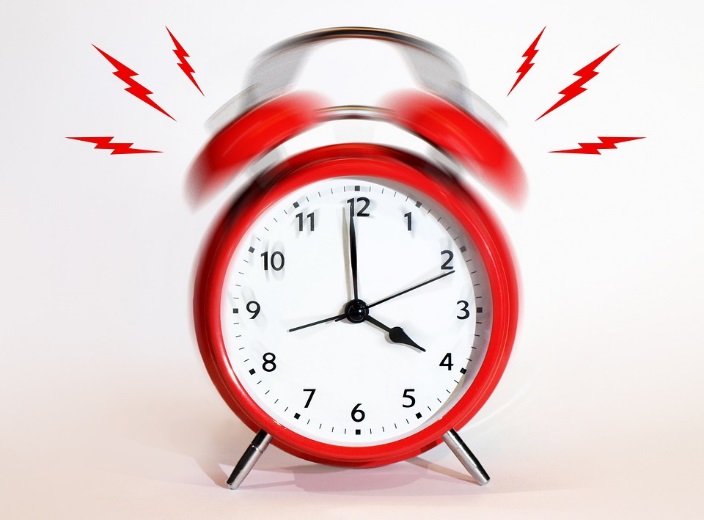 Apelación de Acciones Adversas
Apelar una acción de IHSS o Medi-Cal solicite una audiencia 
Tiene 90 días de la fecha indicada en una NOA adecuada para solicitar la audiencia 
Solicite asistencia pagada pendiente (APP) para mantener el beneficio de IHSS o Medi-Cal aparte del cambio negativo indicado en el NOA
Debe solicitar ANTES de la entrada en vigencia del cambio! 
Si no pide la audiencia ANTES de la entrada en vigencia, todavía tiene 90 días para solicitar la audiencia
Si Usted recibe el NOA tarde o no lo recibe, debe apelar inmediatamente y pedir por asistencia pagada pendiente
Nuevos Solicitantes
90 días de la fecha del NOA para pedir una audiencia en una denegación de solicitud de IHSS o Medi-Cal u otro desacuerdo indicado en el NOA
Audiencias Estatales Durante COVID-19
El Estado sólo está ofreciendo audiencias telefónicas hasta nuevo aviso 
Usted tiene el derecho a una audiencia en persona
Audiencias en personas se pospondrán hasta que se permitan nuevamente
Si el recipiente tiene derecho a Asistencia Pagada Pendiente (AAP), AAP continuara hasta que la audiencia en persona tome lugar si son el recipiente 
Audiencias Relacionado a Medi-Cal: 
Individuos para quien la fecha límite de 90 días hubiera ocurrido entre el 1 de marzo del 2020 hasta el final de la COVID-19 emergencia de salud publica, tienen permitido un total de 210 días para pedir una justa audiencia desde el 1 de diciembre del 2019
Quiere decir que tienen 90-dias desde la fecha en su Notificación de Acción, mas 120 días adicionales para pedir una audiencia
https://www.dhcs.ca.gov/Documents/COVID-19/State-Fair-Hearing-Timeframe-Changes-Fee-For-Service-1135.pdf 
DHCS All Plan Letter 17-006 Supplement: https://www.dhcs.ca.gov/formsandpubs/Documents/MMCDAPLsandPolicyLetters/APL2017/COVID1135SFH.pdf
¿Cómo solicitar una audiencia estatal imparcial?
Pedir la Audiencia
Completar el reverse de la NOA y envíelo a la dirección indicada o;
Envié una carta por escrito a la siguiente dirección: 
IHSS Fair Hearing
State Hearings Division 
Department of Social Services 
744 P Street, Mail Station 9-17-37
Sacramento, CA 95814
Envie su solicitud por fax al (916) 651-2789; o 
Llame al (800) 743-8525 para solicitar una audiencia imparcial 
En línea en el sitio de California’s Department of Social Services ACMS:  https://acms.dss.ca.gov/acms/login.request.do?forceLogout=true&service=%2Fhome.do
How to enroll as an IHSS provider?
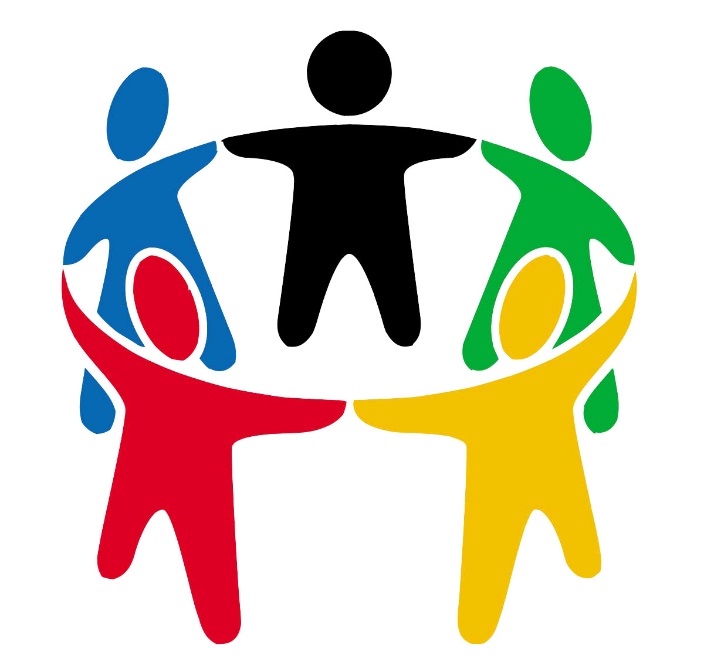 Inscripción Para Proveedores de IHSS: Regla General
Para convertirse en proveedores de IHSS, el proceso de inscripción debe completarse mediante:
Legalmente permitido a trabajar en los EE.UU. (Ejemplo, permiso de trabajo emitido por U.S. Citizenship and Immigration Services (USCIS) u otro documentos requeridos en el formulario USCIS I-9)
Asistir a una Orientación para Proveedores 
Proporcionar documentos originales de identificación 
firmado acuerdo de inscripción de proveedor SOC 846 
Completar una verificación de antecedentes a través de la huella dactilar en un centro de Live Scan 

Para mas información sobre escribirse como un proveedor de IHSS visite el sitio del Departamento de Servicios Sociales:  https://www.cdss.ca.gov/inforesources/ihss/ihss-providers/how-to-become-an-ihss-provider
Inscripción del Proveedor de IHSS Durante COVID-19
Copias de documentos que verifican la identidad se pueden enviar por correo a las oficinas de IHSS 
Los documentos no se necesitan ser recibidos por el condado antes de la inscripción, pero deben ser recibidos para el 30 de junio del 2020 
La asistencia al proveedor y la firma del acuerdo de inscripción del proveedor pueden llevarse a cabo por correo o en línea 
Este requisito queda anulado hasta el 30 de septiembre de 2020
April 10, 2020 CDSS All County Letter (ACL) 20-32: https://www.cdss.ca.gov/Portals/9/Additional-Resources/Letters-and-Notices/ACLs/2020/20-32.pdf?ver=2020-04-13-075546-460
Inscripción de Proveedor de IHSS: COVID-19
Si el proveedor solicitante no puede tomar sus huellas dactilares, el proveedor puede solicitar una verificación de antecedentes penales basada en el nombre por departe del DOJ	
El formulario para realizar esta solicitud está disponible en: https://oag.ca.gov/sites/all/files/agweb/pdfs/fingerprints/forms/bcia9010-covid-19.pdf
El proveedor esta obligado a completar la verificación de antecedentes penales por huellas dactilares para el plazo del 31 de julio del 2020
Los destinatarios de IHSS todavía están obligados a completar el Formulario SOC 426A de Designación de Destinatarios del Proveedor: 
https://www.cdss.ca.gov/cdssweb/entres/forms/English/SOC426A.pdf
April 10, 2020 CDSS All County Letter (ACL) 20-32: https://www.cdss.ca.gov/Portals/9/Additional-Resources/Letters-and-Notices/ACLs/2020/20-32.pdf?ver=2020-04-13-075546-460 
June 12, 2020, CDSS All County Letter (ACL) 20-67: https://www.cdss.ca.gov/Portals/9/Additional-Resources/Letters-and-Notices/ACLs/2020/20-67.pdf
Padres Proveedores de IHSS: Regla General
Para convertirse en padre proveedor de IHSS para niños menores de 18 años, el padre (proveedor) debe haber:
Dejado empleo a tiempo completo o se le impide obtener empleo a tiempo completo porque no hay otro proveedor adecuado  disponible, Y
La incapacidad del padre para realizar servicios de apoyo puede resultar en una colocación inapropiada o cuidado inadecuado  (MPP 30-763.451)
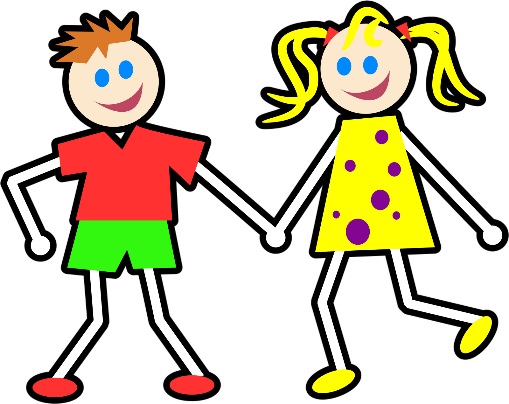 Hogares de Dos Padres: Regla General
En una hogar de dos padres, el segundo padre se considera “indisponible” si el segundo parra de trabajar, asiste a un programa educativo o vocacional, esta realizando búsquedas de empleo, o tiene una discapacidad mental o física que les impide proporcionar servicios de IHSS.
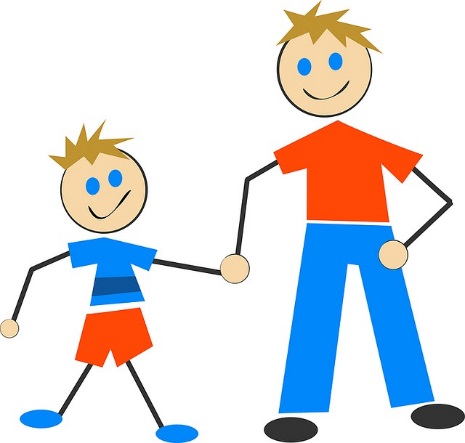 Hogares de Dos Padres: COVID-19
En hogares de dos padres, los padres proveedores de IHSS pueden continuar siendo un proveedor de IHSS pagado si el segundo padre ya no esta “indisponible” porque el padre ya no esta trabajando, asistiendo a una programa educativo o vocacional debido a COVID-19.  
Si el segundo padre sigue disponible después del 30 de junio del 2020, entonces el primer padre no se le pagara como padre proveedor de IHSS para el niño efectivo el 1 de julio del 2020.
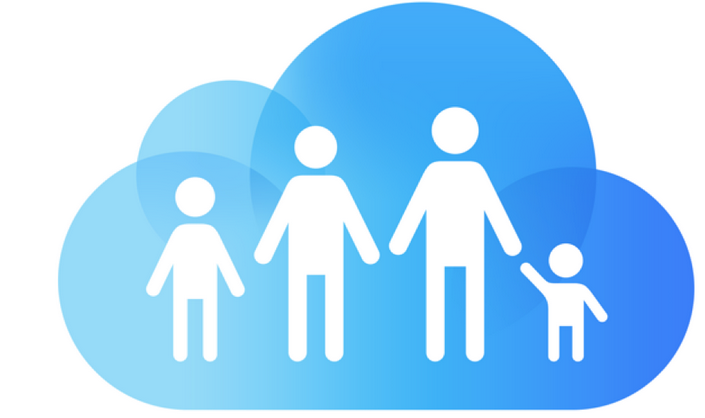 Proveedores de Respaldo de Emergencia
El estado a dado instrucciones a los condados para crear un sistema de proveedores de respaldo de emergencia  disponible ahora hasta el 30 de junio del 2020
Destinatarios de IHSS se le puede asignar un proveedor de respaldo de IHSS cuando su proveedor de IHSS original no puede trabajar debido a COVID-19
La mayoría de condados usaran la Autoridad Publica como el sistema de proveedores de respaldo 
Comuníquese su autoridad publica, trabajador social, o oficina del Condado de IHSS https://www.cdss.ca.gov/inforesources/county-ihss-offices para obtener mas información sobre como debe obtener un proveedor de respaldo
March 30, 2020 CDSS All County Letter (ACL) No. 20-29: https://www.cdss.ca.gov/Portals/9/Additional-Resources/Letters-and-Notices/ACLs/2020/20-29.pdf
Haga un Plan De Respaldo
Haga un plan de respaldo ahora. Aquí hay consejos: 
Enumera las cosas que necesita, como medicamentos, equipo medico, animales de servicio, y apoyo de servicios.  Escríbanlo.
Piensen sobre las diferentes formas de satisfacer sus necesidades si no hay servicios
Si Usted recibe servicios de un miembro familiar, hable con su familia sobre los planes de proveedores de respaldo de IHSS.  Si conocen a alguien que quiere ser un proveedor de respaldo, pueden convertirse un proveedor en este momento.  Puede encontrar información sobre como convertirse en un proveedor de IHSS aquí: https://www.cdss.ca.gov/inforesources/ihss/ihss-providers/how-to-become-an-ihss-provider
CDSS tiene una hoja para ayudarlo a crear su propio plan de respaldo: https://www.cdss.ca.gov/Portals/9/IHSS/Emergency/Personal-Emergency-Plan.pdf. 
Llamen a todos las agencias para determinar otras formas de satisfacer sus necesidades:
Llame a la autoridad publica de sus condado para encontrar algunos recursos.  Aquí hay una lista de oficinas de servicios sociales: https://www.cdss.ca.gov/county-offices. Si recibe servicios a través de una agencia diferente, llame a esa agencia para mas información.  
Llame a su plan de salud y averigüe que servicios están cubiertos y como obtenerlos en una emergencia 
Puede que ya hayan planeado por una emergencia con su trabajador social durante su evaluación.  Revise su documentación de evaluación o llame al condado para obtener una copia.
Eliminación Temporal de Violación de Tiempo Extra
Debido a COVID-19, los condados pueden ser flexibles con destinatarios de IHSS en la asignación de horas de servicios semanales para que sus proveedores de IHSS puedan:
Proveer servicios que necesitan los destinatarios de IHSS cuando lo necesiten. 
Si los proveedores de IHSS incurren violaciones por trabajar horas extras mientras brindan servicios “críticos,” se le eliminaran las violaciones.
March 19, 2020 CDSS All County Program Managers Letter:  https://www.cdss.ca.gov/Portals/13/Homepage/IHSSPML_GovEO_031920.pdf 
April 10, 2020 CDSS All County Letter 20-32: https://www.cdss.ca.gov/Portals/9/Additional-Resources/Letters-and-Notices/ACLs/2020/20-32.pdf?ver=2020-04-13-075546-460
[Speaker Notes: Background on IHSS/WPCS Overtime:
In-Home Supportive Services (IHSS) and Waiver Personal Care Services (WPCS) providers will be paid overtime at a rate equal to one and one-half times the regular rate of hourly pay, when their time worked exceeds 40 hours per workweek. EXAMPLE: If the IHSS wage is $10/hr: Provider works 50 hours in one week, she will receive $10/hr for 40 of those hours, and $15/hr for 10 hours in that week. 

Provider for 1 
A provider who works for one consumer cannot work more than 70 hours and 45 minutes per week for IHSS and/or WPCS combined. (Welf & Inst. Code § 12300.4.) 

EXAMPLE: Bernice is authorized for 283 hours of IHSS per month. Her weekly allotment is 70.75 (283/4 = 70.75) hours. Bernice’s mother, Elsie, is her only provider, and Elsie does not work for any other IHSS consumer. Elsie will receive overtime for hours over 40 per week, up to a maximum of (70.75 – 40 = 30.75) 30.75/week x 4 weeks = 123/month.

Provider for multiple / 1+
Providers who work for more than one consumer cannot work more than 66 hours per week for IHSS and/or WPCS combined, unless they are approved for IHSS Exemption 1 or 2 or the WPCS exemption. (Welf. & Inst. Code §§ 12300.4(d)(3)(A)-(B); 14132.99(d)(1)(B)(2).

EXAMPLE:  Provider works for two consumers—IP provides services for 30 hours per week for one consumer, and 40 hours per week for other.  IP may NOT continue to work 70 hours per week; IP may work only 66 hours per week, combined, unless she is approved for an exemption. 

IHSS & WPCS Exemptions
Providers with an exemption may exceed the 66-hour limit up to a maximum of 360 hours a month (90 hours per week if equal time worked each week).

If no exemption then violations will be incurred by a provider for submitting timesheets reporting hours that exceed the workweek limits of 66 for multiple recipients.  
First violation: consumer and provider will receive a written warning 
Second violation: consumer and provider will receive a second written warning notice. The provider will receive instructional materials and can avoid the violation by then signing a notification acknowledging that he/she has read and understood the material. 
Third violation: 3-month suspension for provider 
Fourth violation: one year suspension for provider]
Proveedor de IHSS & WPCS Descanso Pagado: COVID-19
Desde el 2 de abril del 2020 hasta el 31 de diciembre del 2020: 
Trabajan 40 horas o mas por semana tienen 2 semanas pagadas de ausencia pagada de COVID
Trabajan menos 40 horas por semana obtendrán ausencia pagada relacionado al COVID basada en el promedio del numero de horas trabajadas en dos semanas

El proveedor puede obtener ausencia pagada por enfermedad de COVID-19 si:
Están en cuarentena o su medico le dijo que este en cuarentena
Tiene síntomas de COVID-19 y esta tratando de obtener atención medica 
Esta cuidando de alguien con COVID-19 o le dijo el doctor que estén en cuarentena
Esta cuidando de un niño cual escuela o cuidado de niños a cerrado o tiene otro problema relacionado a COVID-19 

Los beneficios ausencia pagada relacionado a COVID-19 no afectan los beneficios regulares de ausencia pagada por enfermedad del IHSS
April 14, 2020 CDSS All County Letter on 20-40: https://mcusercontent.com/73901133dd7ea1a5581344daf/files/247cd18d-a00e-4bce-822e-fe3cfba6cef7/20_40.pdf
IHSS paid sick leave benefits pursuant to Labor Code (LC) 246(a), and as described in All County Letter (ACL) 18-01: https://www.cdss.ca.gov/Portals/9/ACL/2018/18-01.pdf?ver=2018-01-12-112939-430
[Speaker Notes: Division E of the Families First Coronavirus Response Act (FFCRA), the Emergency Paid Sick Leave Act (EPSLA), provides for emergency paid sick leave when a covered employee is unable to work due to the COVID-19 pandemic.

Example:  Provider works between 60 to 70 hours every two weeks. In the last 6 month period, the provider worked an average of 67 hours every two weeks.  This means that the provider will receive 67 hours of sick leave.]
Proveedor de IHSS y Equipo de Protección Personal (PPE)
Equipo de Protección Personal (PPE) debe estar disponible para todos proveedores de IHSS incluyendo a los que cuidan a personas sospechosos de o con resultado positivo de COVID-19

Un conjunto de PPE contiene una mascarilla y un par de guantes
Comuníquese con la oficina de Autoridad Publica (PA) en su condado para ver como obtener la mascarilla y el par de guantes
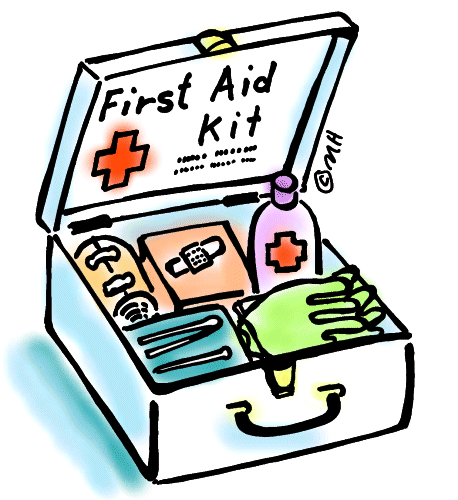 April 17, 2020 CDSS All County Letter (ACL) 20-41: 
https://www.cdss.ca.gov/Portals/9/Additional-Resources/Letters-and-Notices/ACLs/2020/20-41.pdf
Noticias del Presupuesto de California
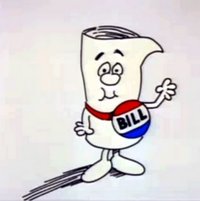 Actualizaciones sobre el Presupuesto de California
El Presupuesto de Mayo del 2020 del Gobernador:
Servicios de Apoyo en el Hogar (IHSS) 
Programa de Servicios Multiproposito para Ancianos (MSSP) 
Servicios para Adultos Basados en la Comunidad (CBAS) 
Medi-Cal Sin Parte de Costo y Medi-Cal Con Parte de Costo 
Expansión de Medi-Cal para Personas de Tercera Edad Que Son Indocumentados
Hojas Informativas de DRC COVID-19
Hoja Informativa de IHSS:                 https://www.disabilityrightsca.org/post/coronavirus-rights-of-people-who-get-ihss-and-caregivers
Hoja Informativa de Medi-Cal: https://www.disabilityrightsca.org/post/coronavirus-medi-cal-applications-and-eligibility-during-the-covid-19-public-emergency
Hojas Informativas de DRC: https://www.disabilityrightsca.org/post/announcement-coronavirus-and-how-disability-rights-california-can-help-you
Preguntas?
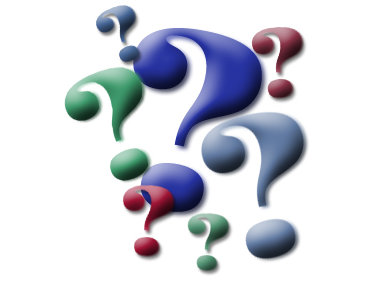